Gleichseitiges Parallelogramm (=Raute)
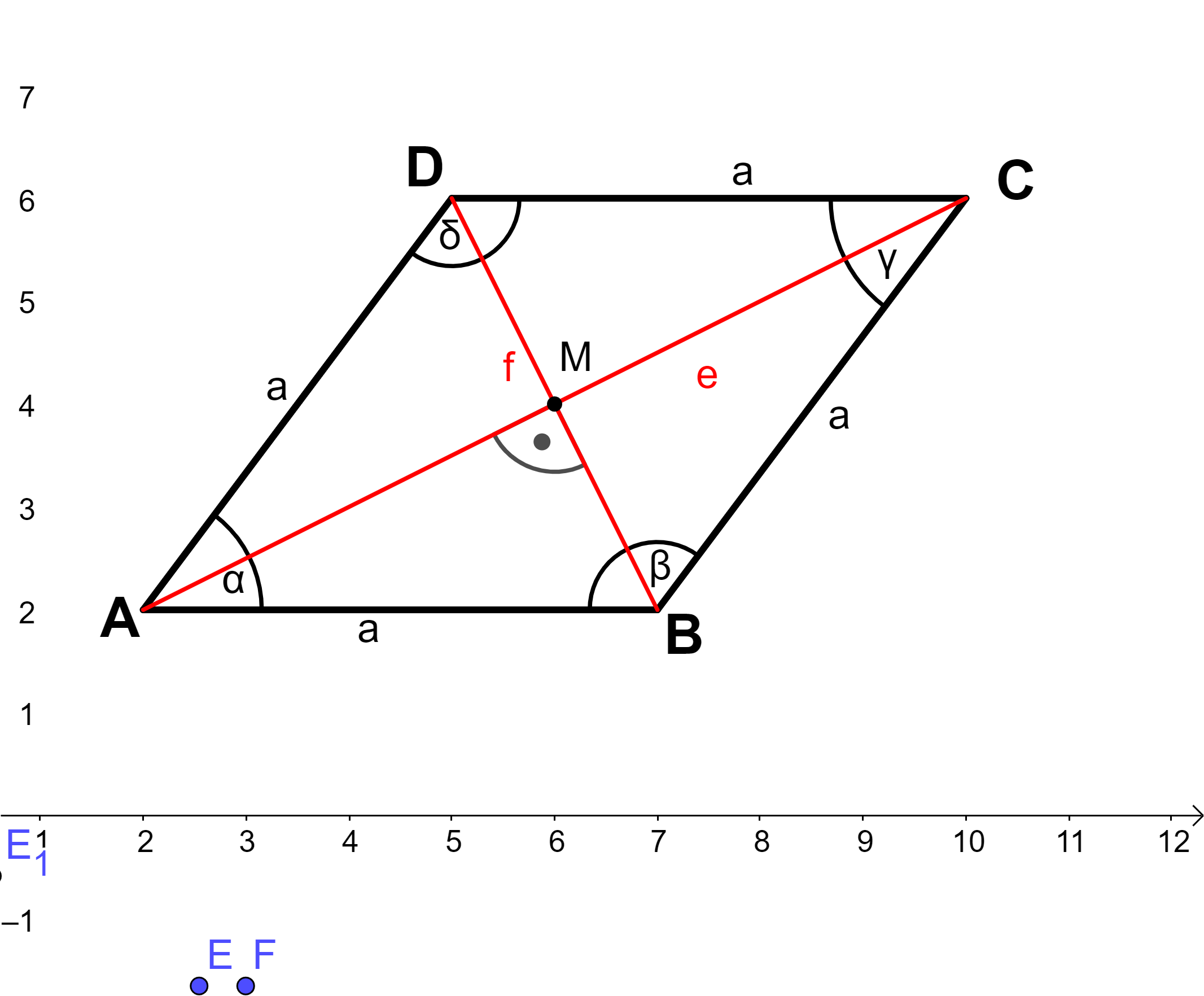 Gleichseitiges Parallelogramm (=Raute)
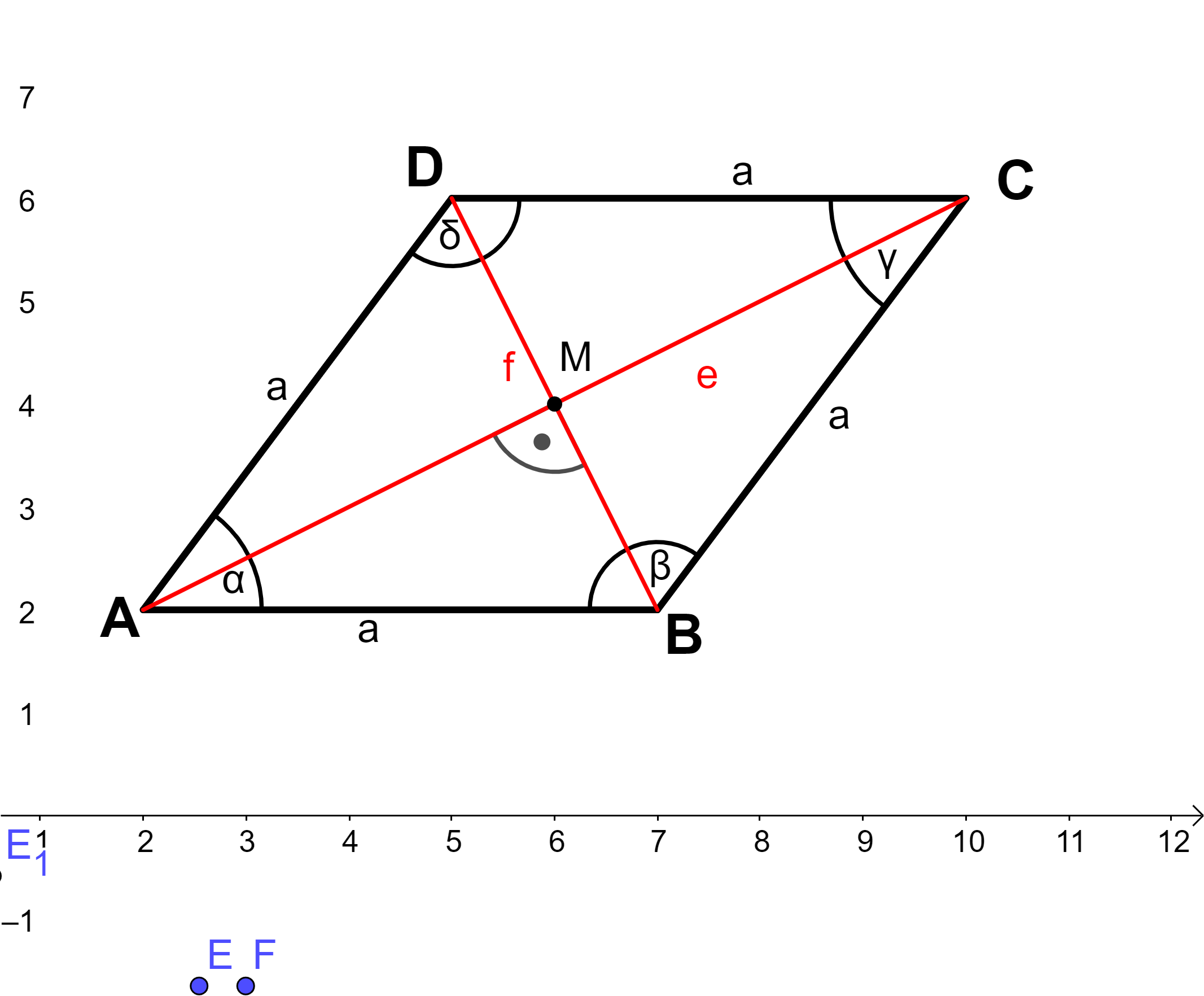 Die Diagonalen halbieren die Innenwinkel.
 
Die Diagonalen bilden die beiden Symmetrieachsen. Der Schnittpunkt M der Diagonalen ist der Inkreismittelpunkt.
Gleichseitiges Parallelogramm (=Raute)
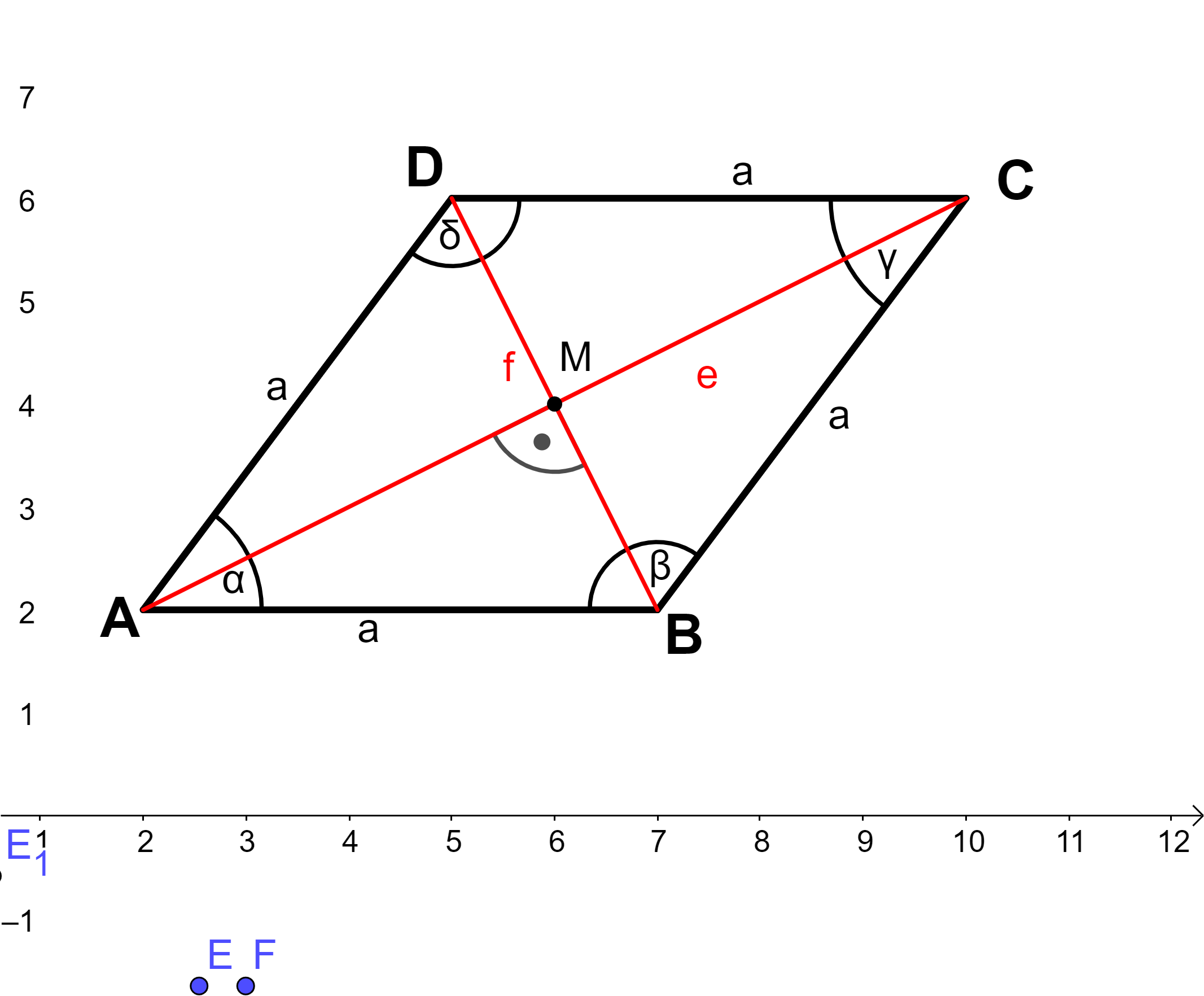 Die Dreiecke ABC und ACD sind kongruent.
 
Das Quadrat ist eine Sonderform der Raute.
Gleichseitiges Parallelogramm (=Raute)
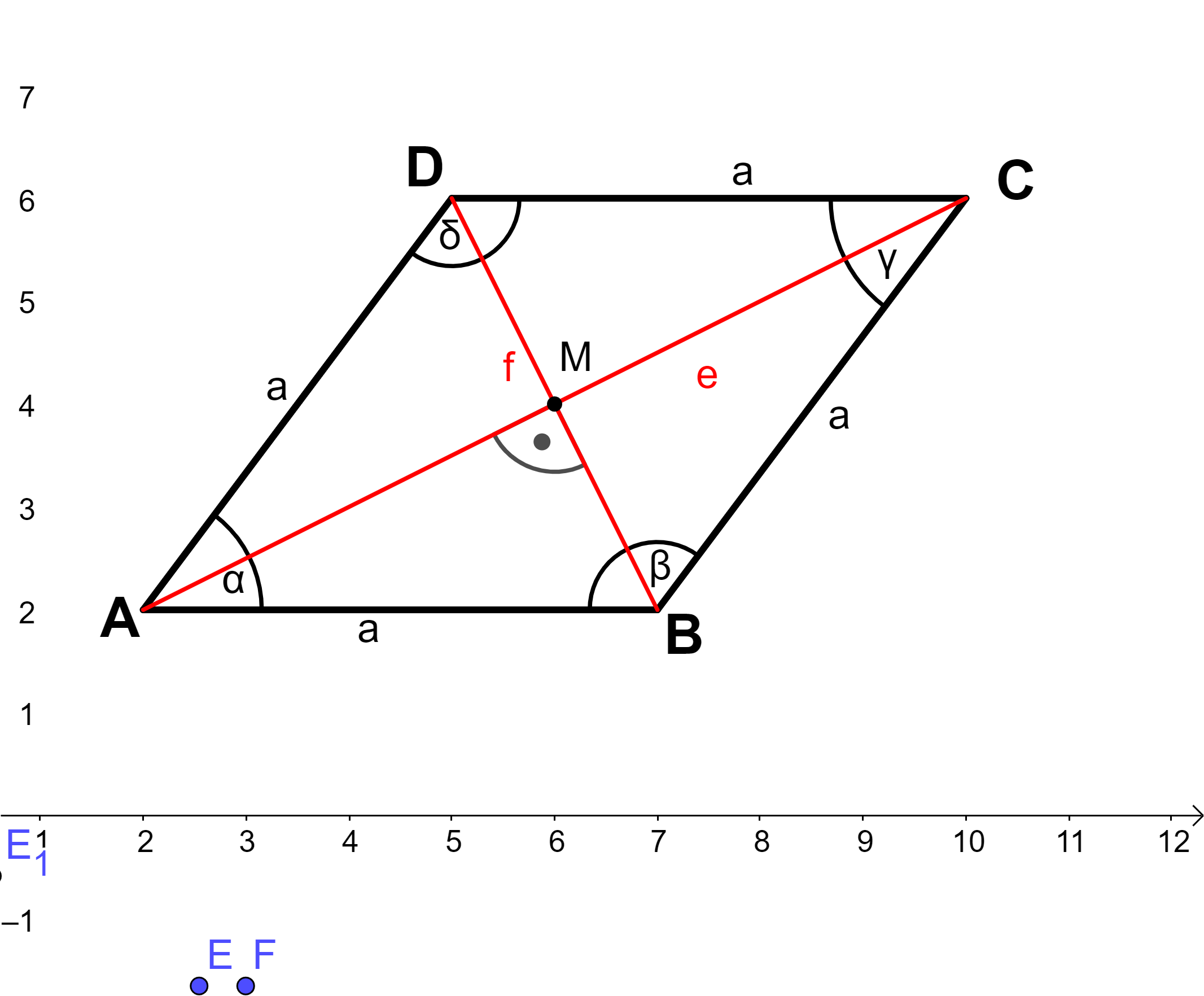